SAGE III Limb Scatter Retrievals
SAGE 3 STM, 4-Nov, 2021
Proposed effort
Improve ozone and aerosol product performance
evaluate performance using more LS data
refine technique for Tangent Height determination
adjust stray light correction as needed

Create operational products
transition from mimicking OMPS to true SAGE retrievals
use of SAGE Occultation aerosols in ozone retrieval
performance diagnostics

Demonstrate / document SAGE LS performance
ozone comparisons with MLS (via MERRA-2), SAGE Occ., etc.
extinction comparisons with SAGE Occ. zonal means
ATBD

Multi-wavelength aerosol extinction retrievals
if adequate performance can be achieved
OMPS LS retrieval algorithms
Ozone v2.5 algorithm
Aerosol v1.5 algorithm
Computes extinction profile at 675 nm;
Radiances are normalized at 40 km;
Gamma size distribution in Mie calculation;
Chahine’s non-linear relaxation algorithm;
Cut off at cloud top;
Residuals calculated at 8 wavelengths.
3 UV pairs and 1 VIS triplet;
Radiances are normalized at 55 km for UV and 40 km for VIS ranges (no retrievals above); 
Include the explicit aerosol correction by using LP-derived aerosols;
Algorithm uses realistic a priori covariance matrices instead of Tikhanov regularization;
Limited wavelengths allow us to better isolate instrumental issues
ISS SAGE LS operations
Limb Scatter scan pattern
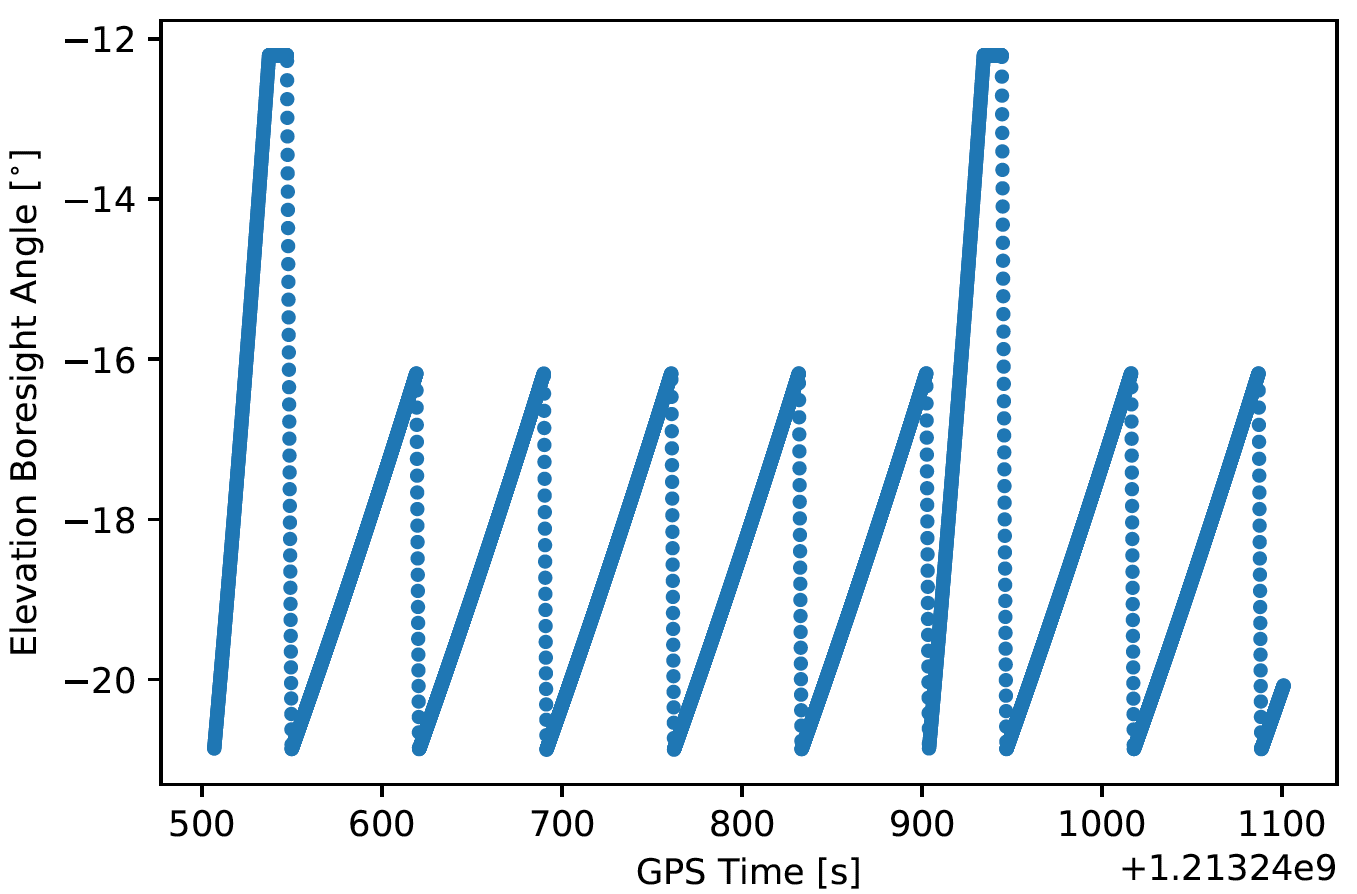 4 – 20 min. on day side (solar beta dependent)
typically equatorial
fast scans to 250 km every 6th scan
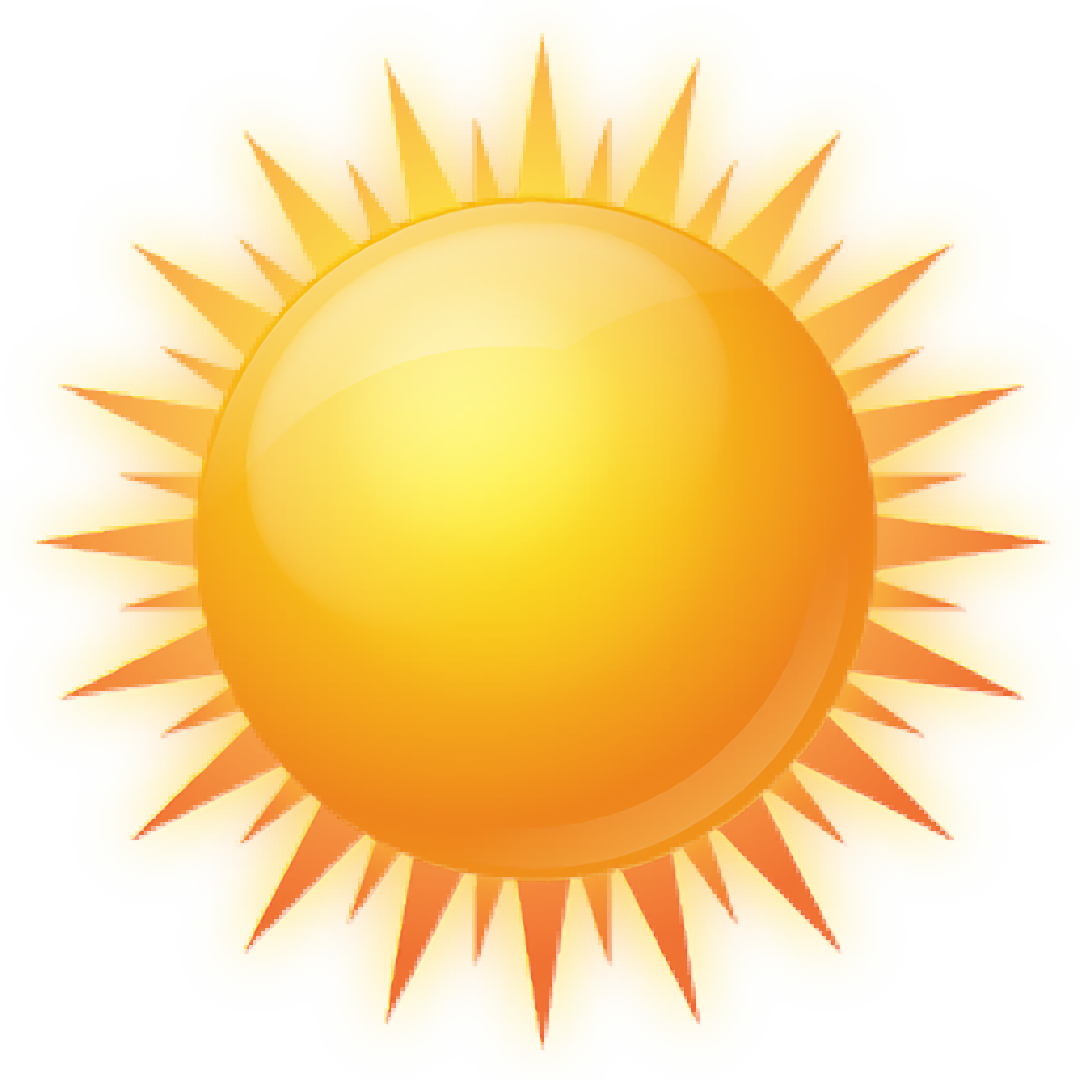 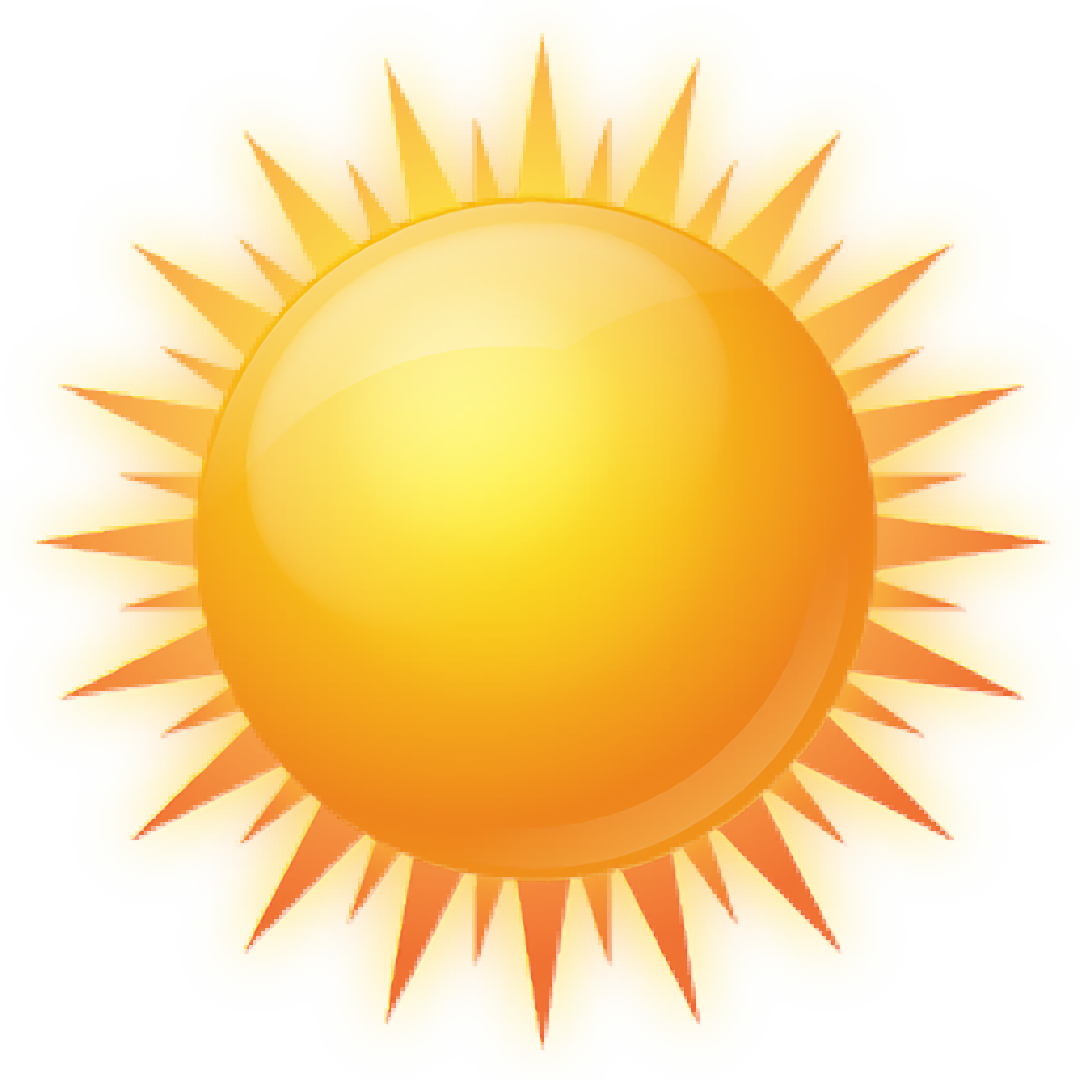 We’ve been working with 6 orbits of 9-13 scans each
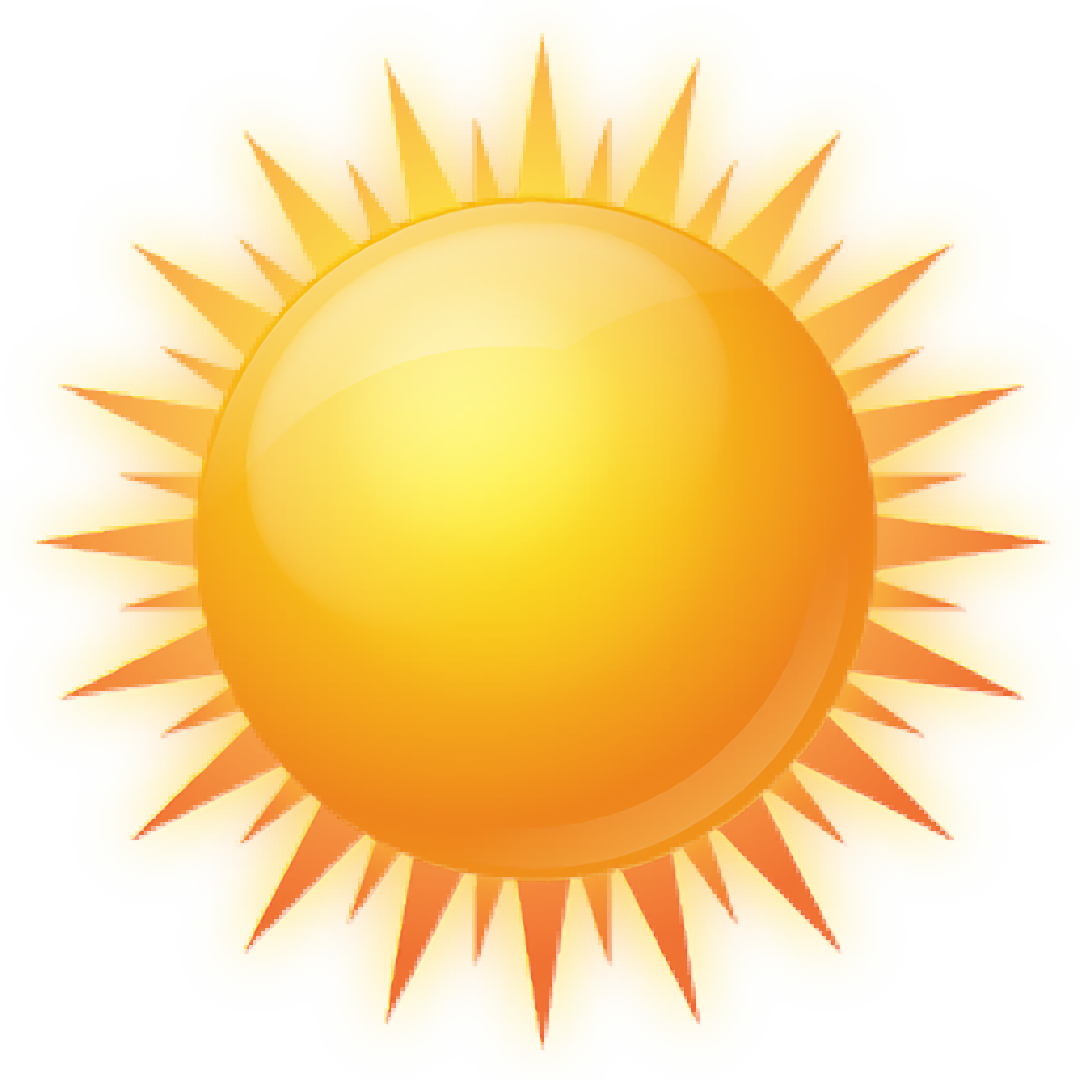 Forward Scatter
1 orbit
Back Scatter
1 orbit
Side Scatter
4 orbits
[Speaker Notes: Scan head heats up after use, so operators desire to limit heating
Approximately one scan per minute]
Stray light and tangent height remain greatest problems
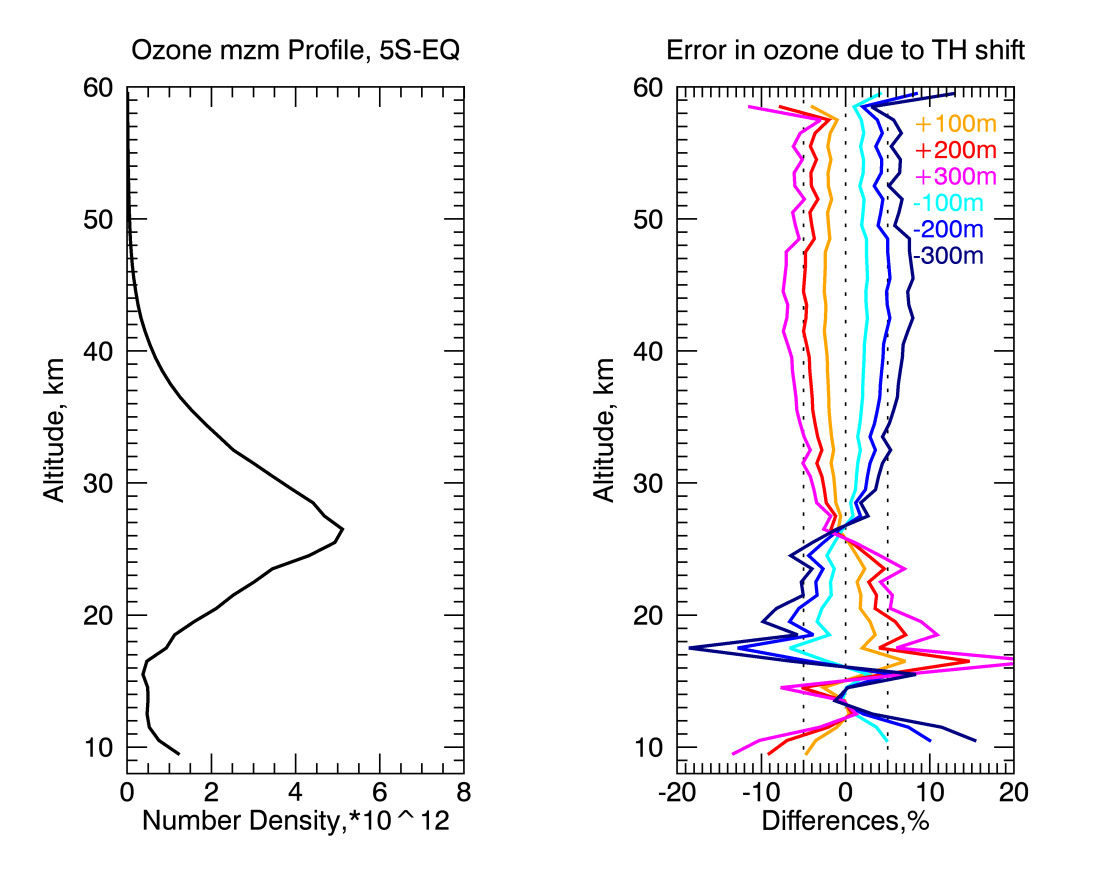 Rayleigh Residual
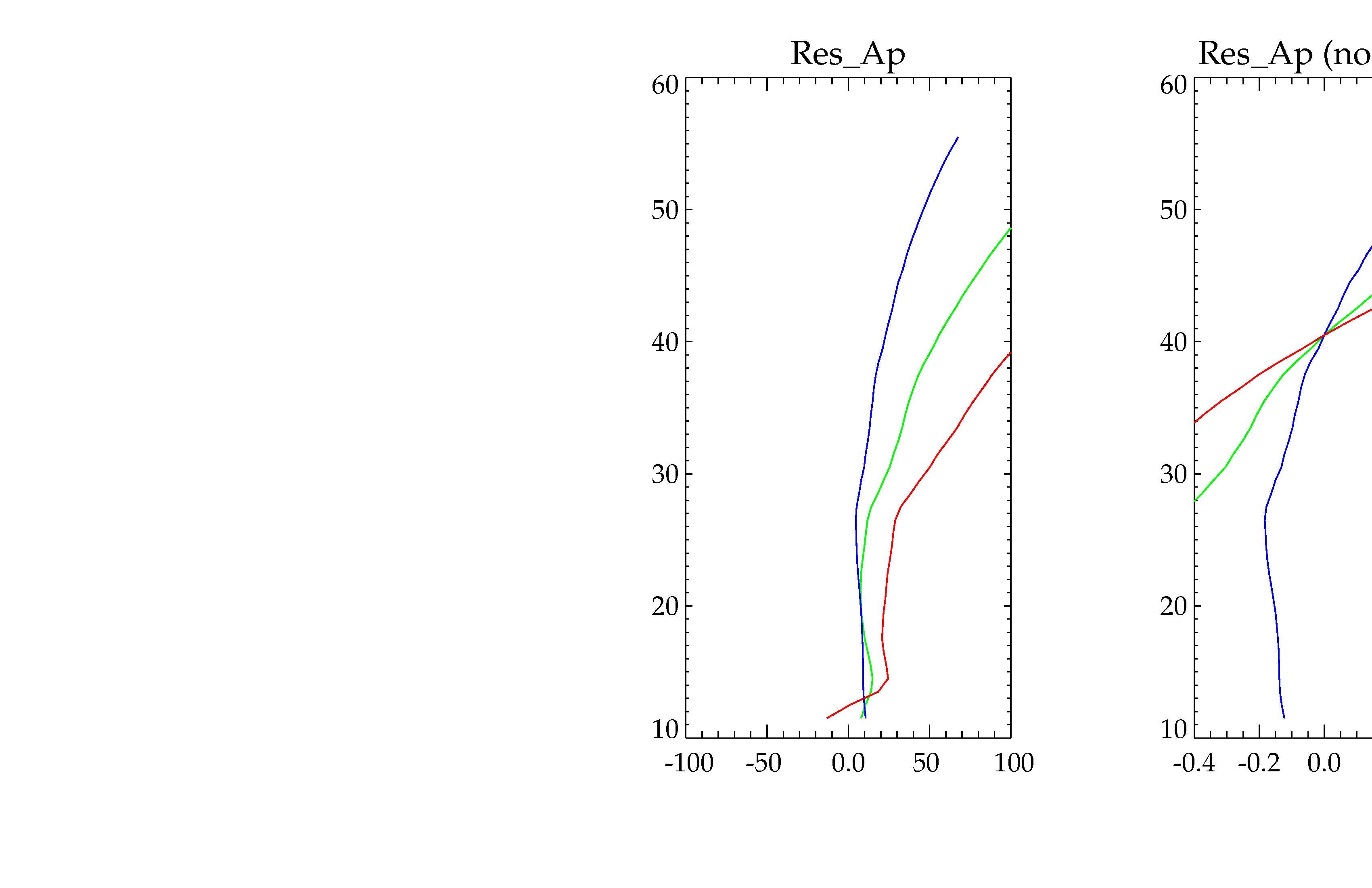 353 nm
508 nm
675 nm
Tangent Height (km)
Percent Residual
Carrying forward 2 stray light correction methods
PSF for deconvolution
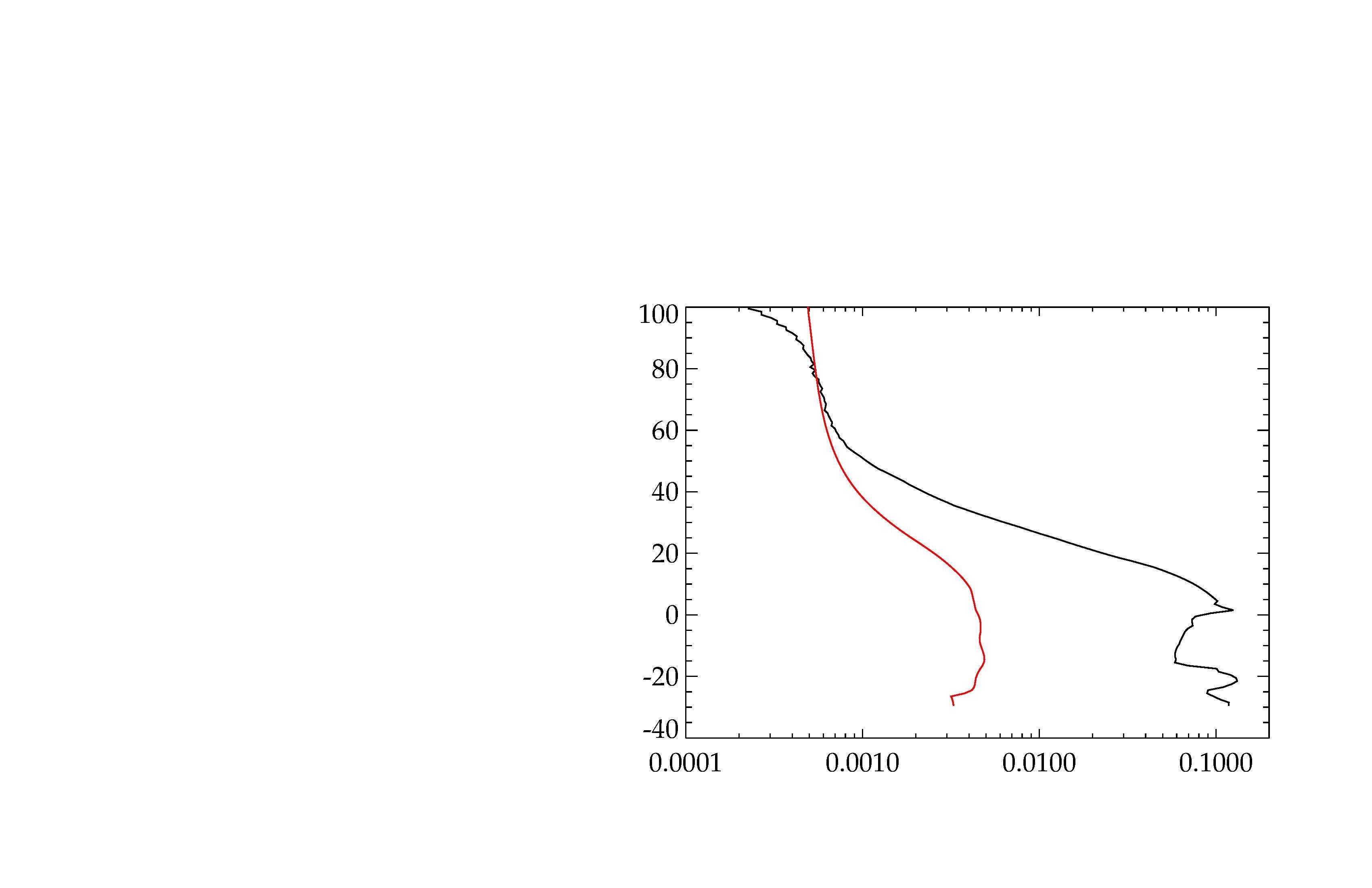 675 nm
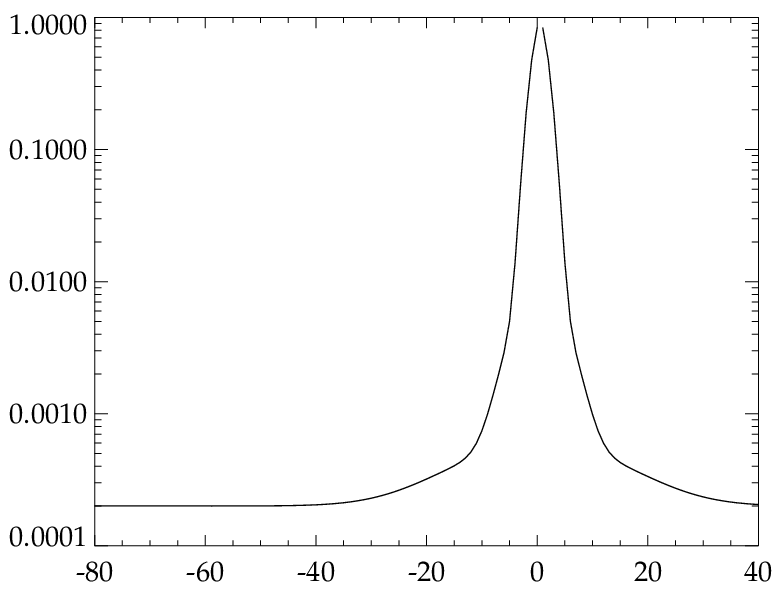 Fit Range
Loosely based on Harvey-Shack surface scatter model
Tangent Height (km)
Fit Stray Signal
PSF Stray Signal
Radiance Signal
Target – Source Distance (km)
Each method independently tuned to coincident OMPS LP data

Both yield comparable product performance (for our 6 orbits)
Critical range of PSF
TH misregistration still an issue
After simple scaling of 600 nm radiance*
ROSES 2017 Ozone result
(4 side-scatter orbits)
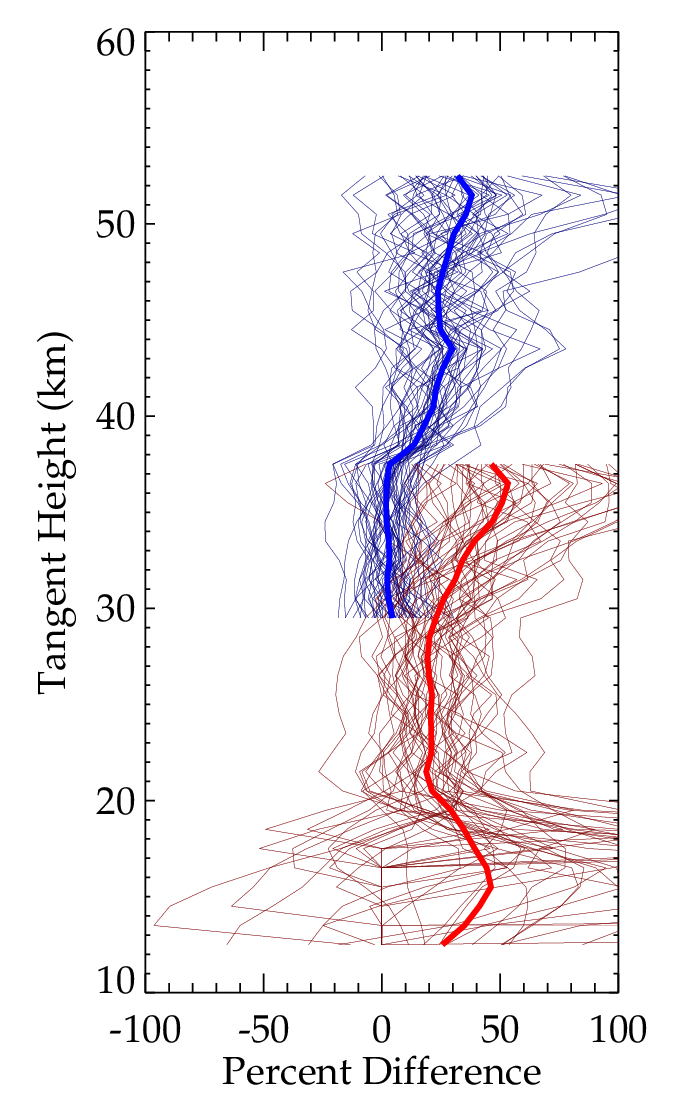 Baseline TH correction based on RSAS
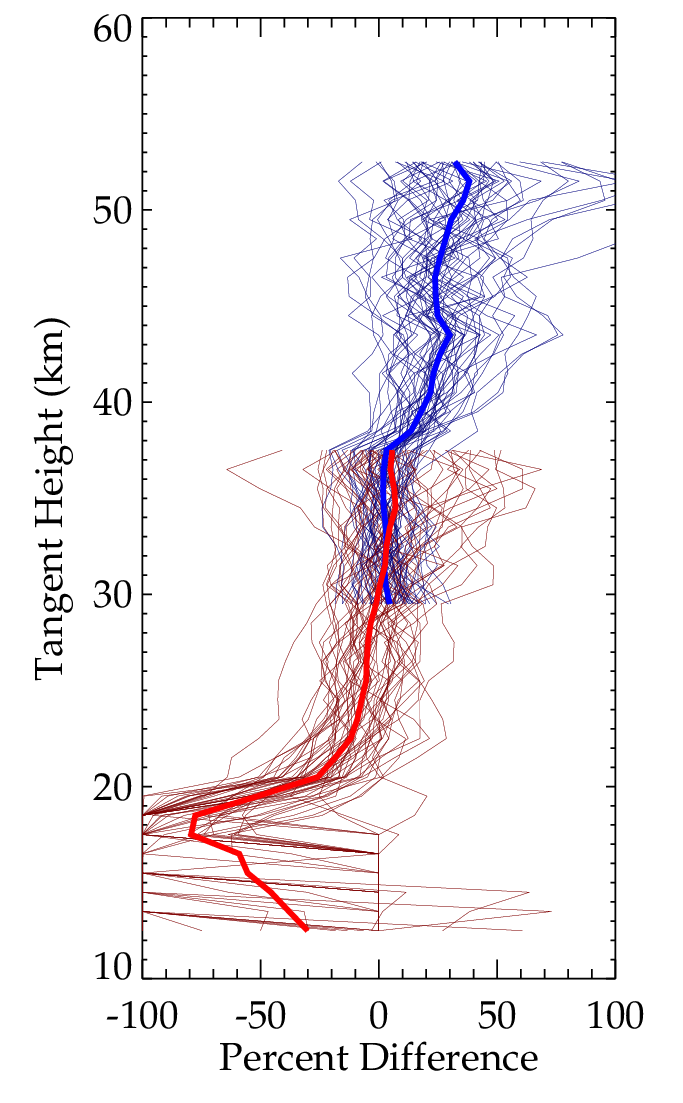 SAGE LS – OMPS LP
SAGE LS – OMPS LP
UV
VIS
Evidence of TH error even after initial correction
* likely needed because of SAGE – OMPS bandpass difference
Comparison of tangent height methods
TH Error Relative to ISS-derived pointing
Orbit F18020402.03
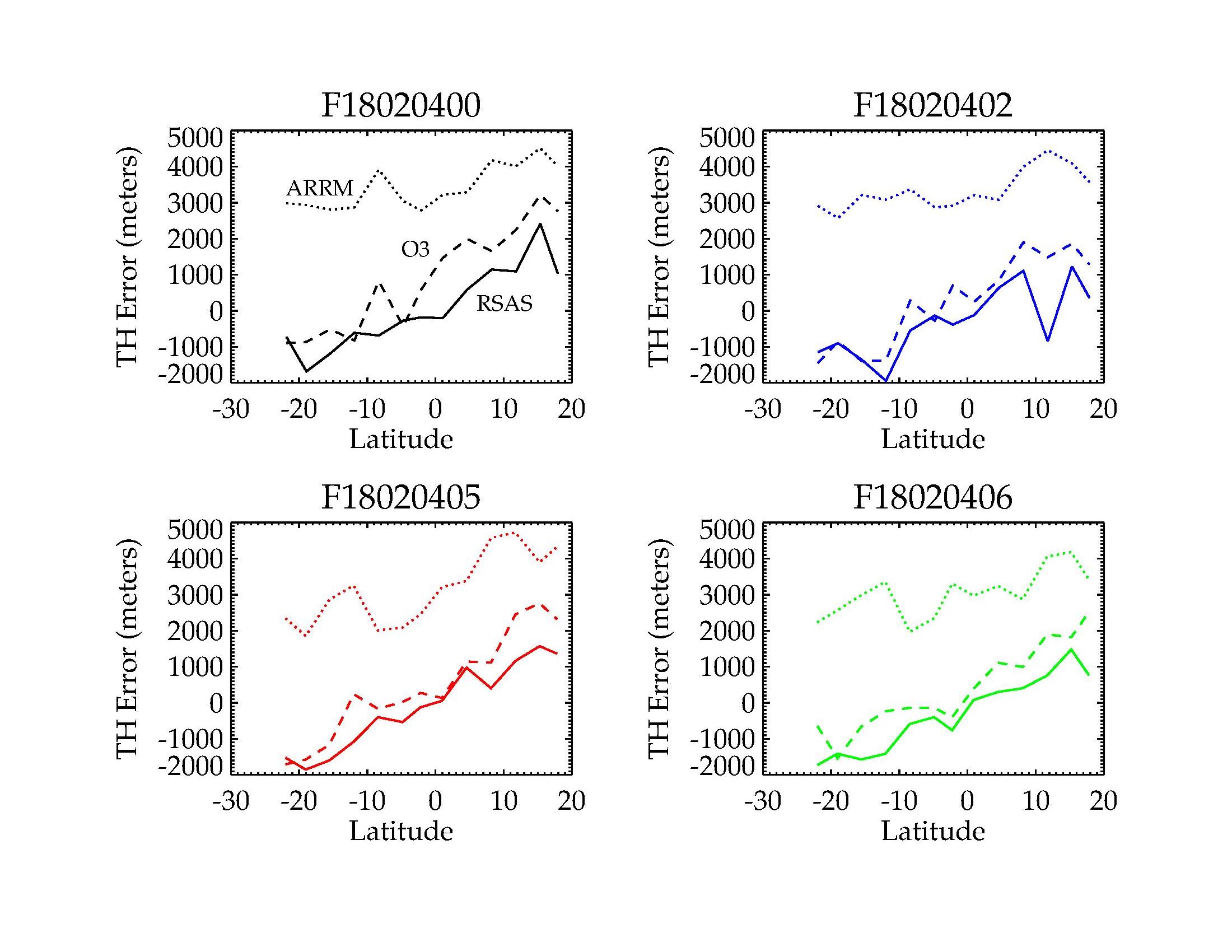 RSAS is default TH method

Based on altitude ratios at ~350 nm

Prone to errors from LOS inhomogeneity, stray light, & aerosols
ARRM
OMPS O3
RSAS
ARRM is based on high altitude radiances < 305 nm

Clear problems with short UV radiances in SAGE
Ozone comparison confirms RSAS systematically underestimates TH error by ~1 km
Pointing varies smoothly thru orbit ?
SAGE - OMPS O3 Diff.
(after TH adj.)
Scan-to-scan Std. Dev.
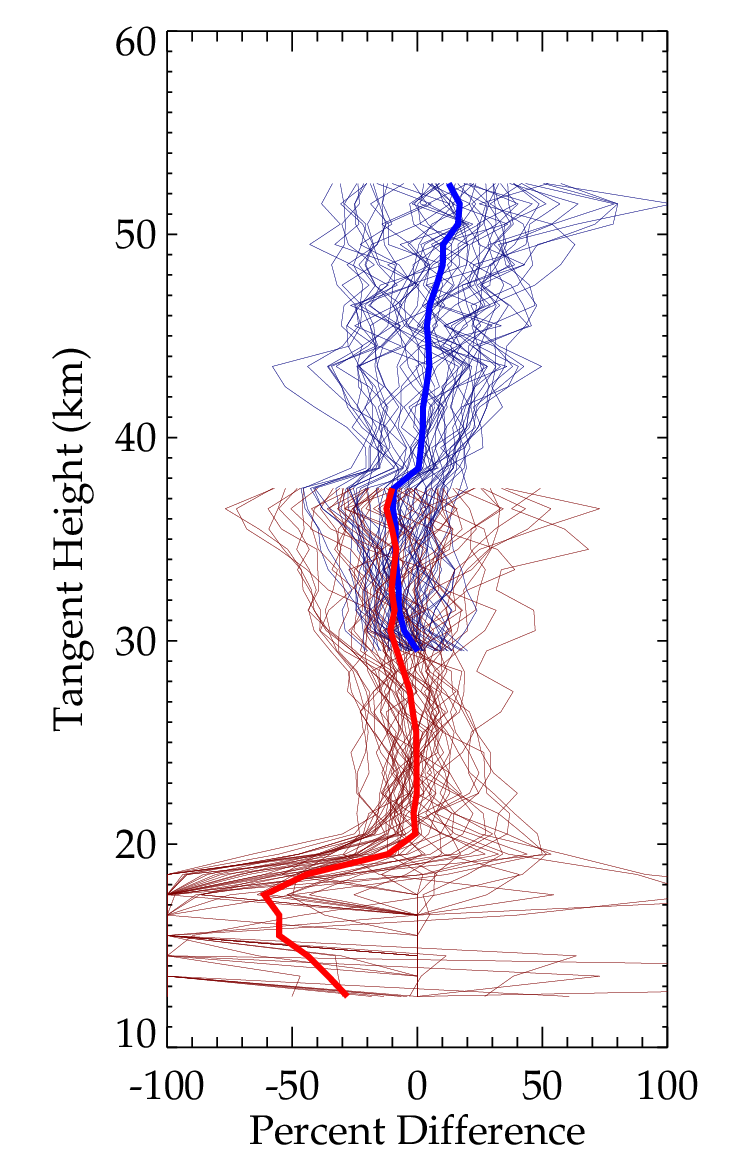 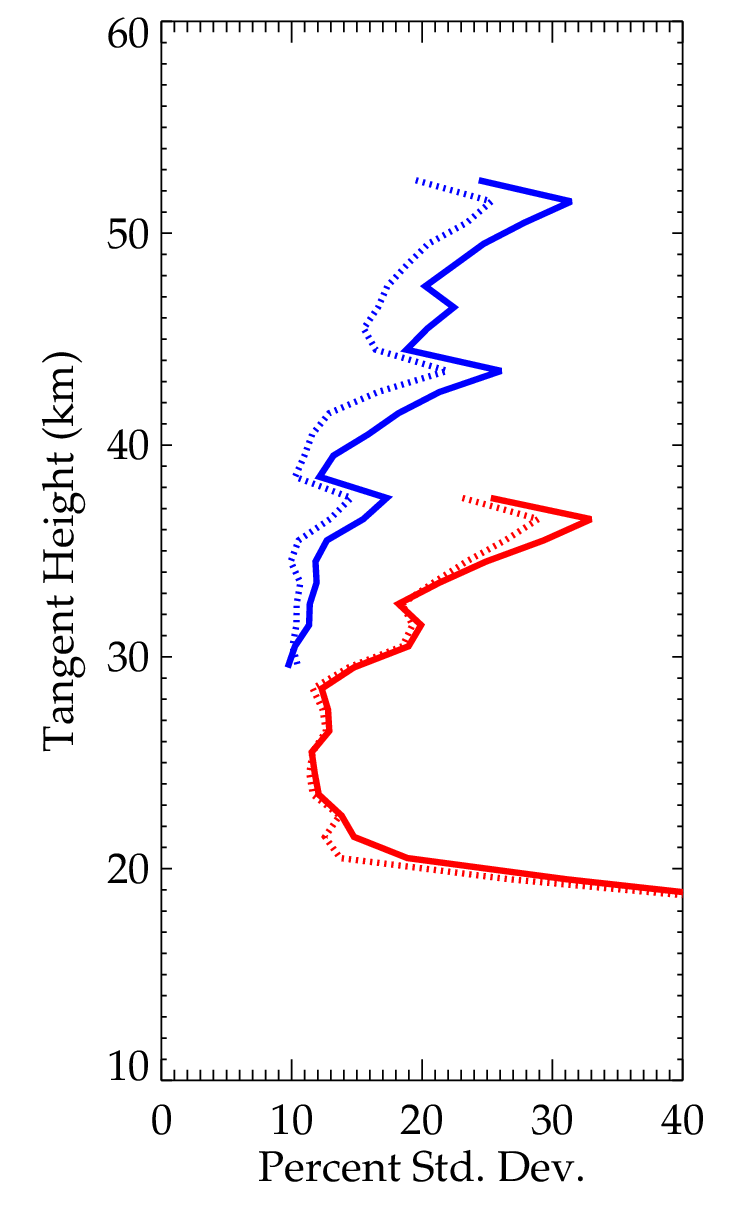 UV
VIS
Scan-by-scan results
OMPS-based TH error – 4 consecutive orbits
4-orbit Fit
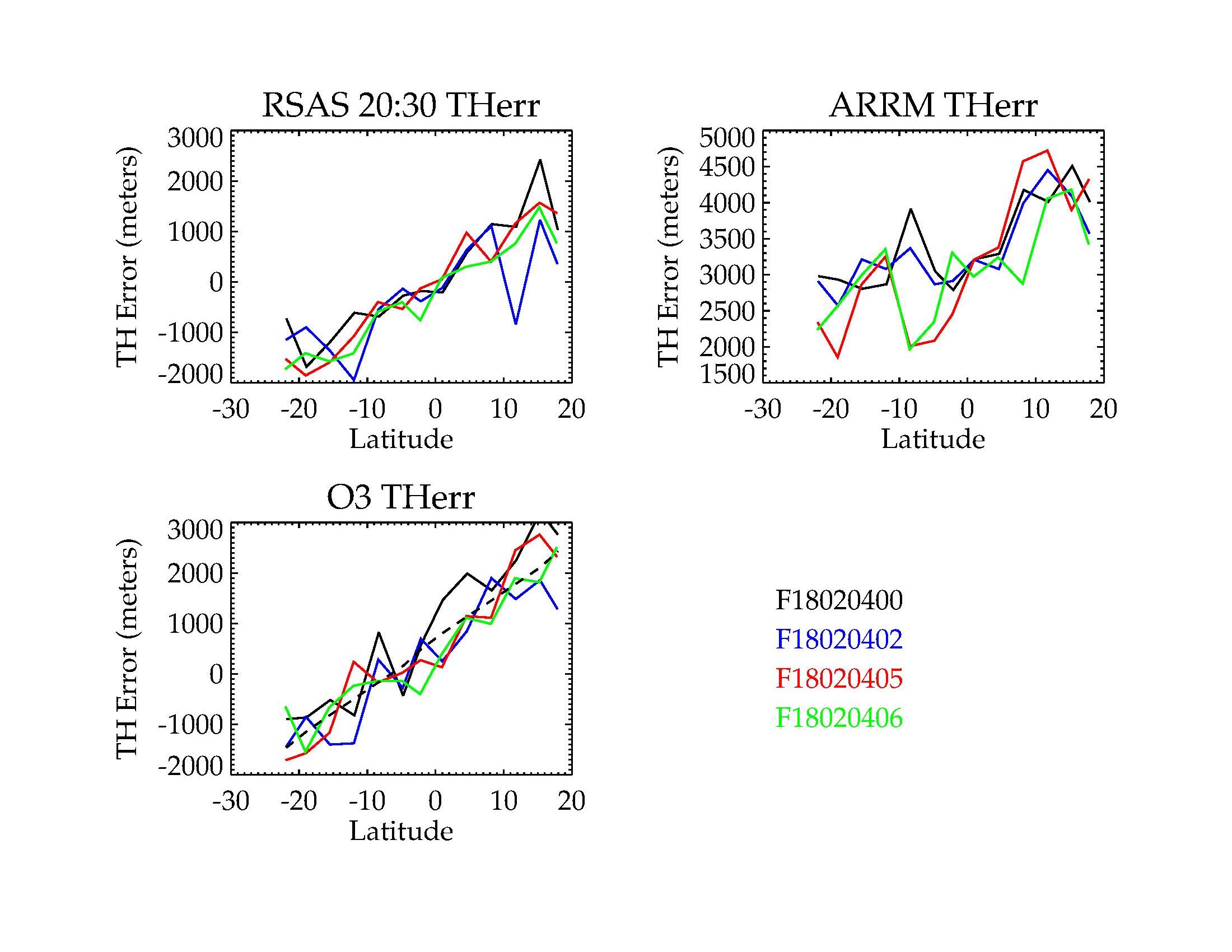 We can use orbital smoothing of RSAS, but must fix bias
SAGE aerosol extinction (675 nm) compared to OMPS
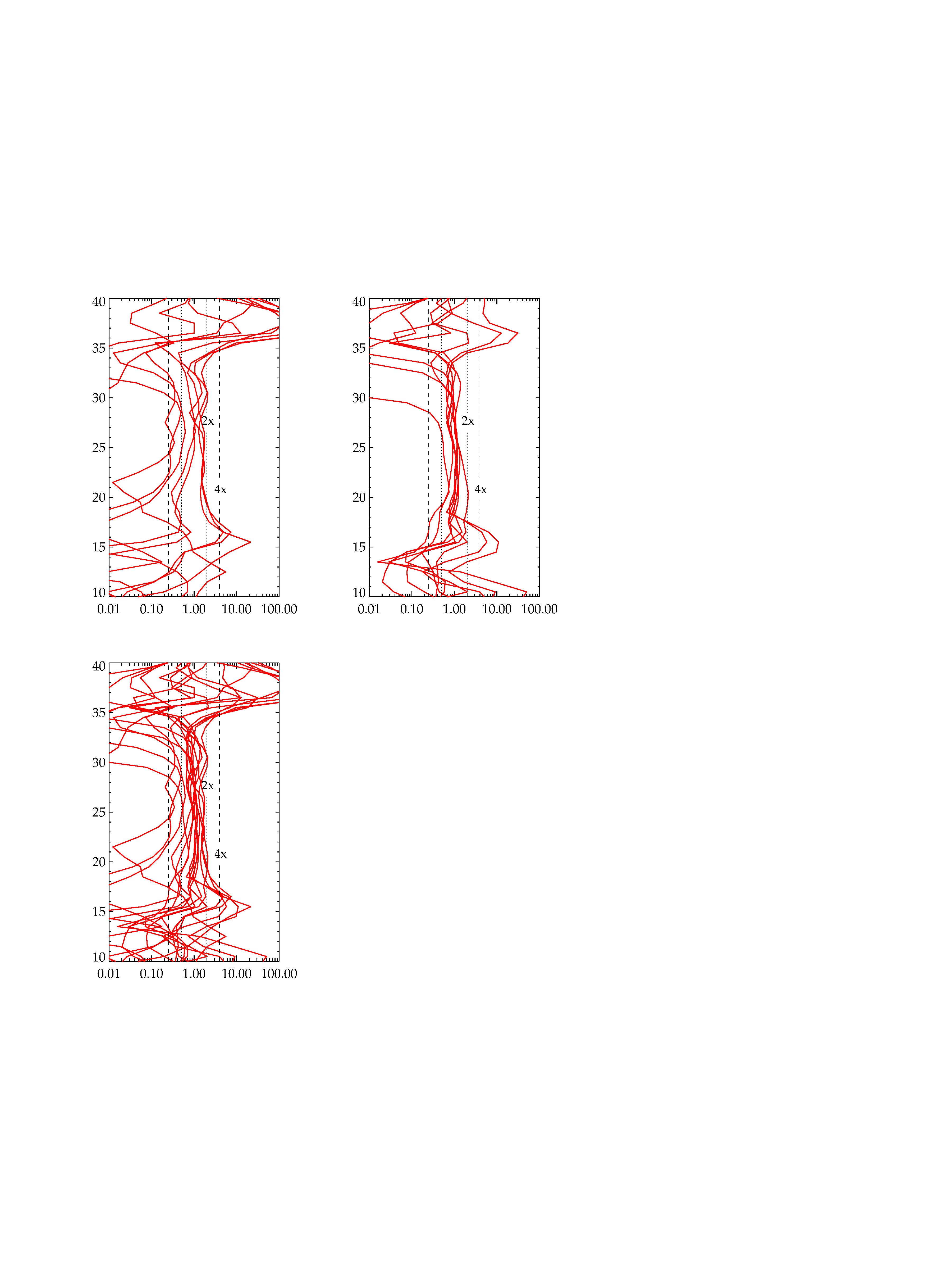 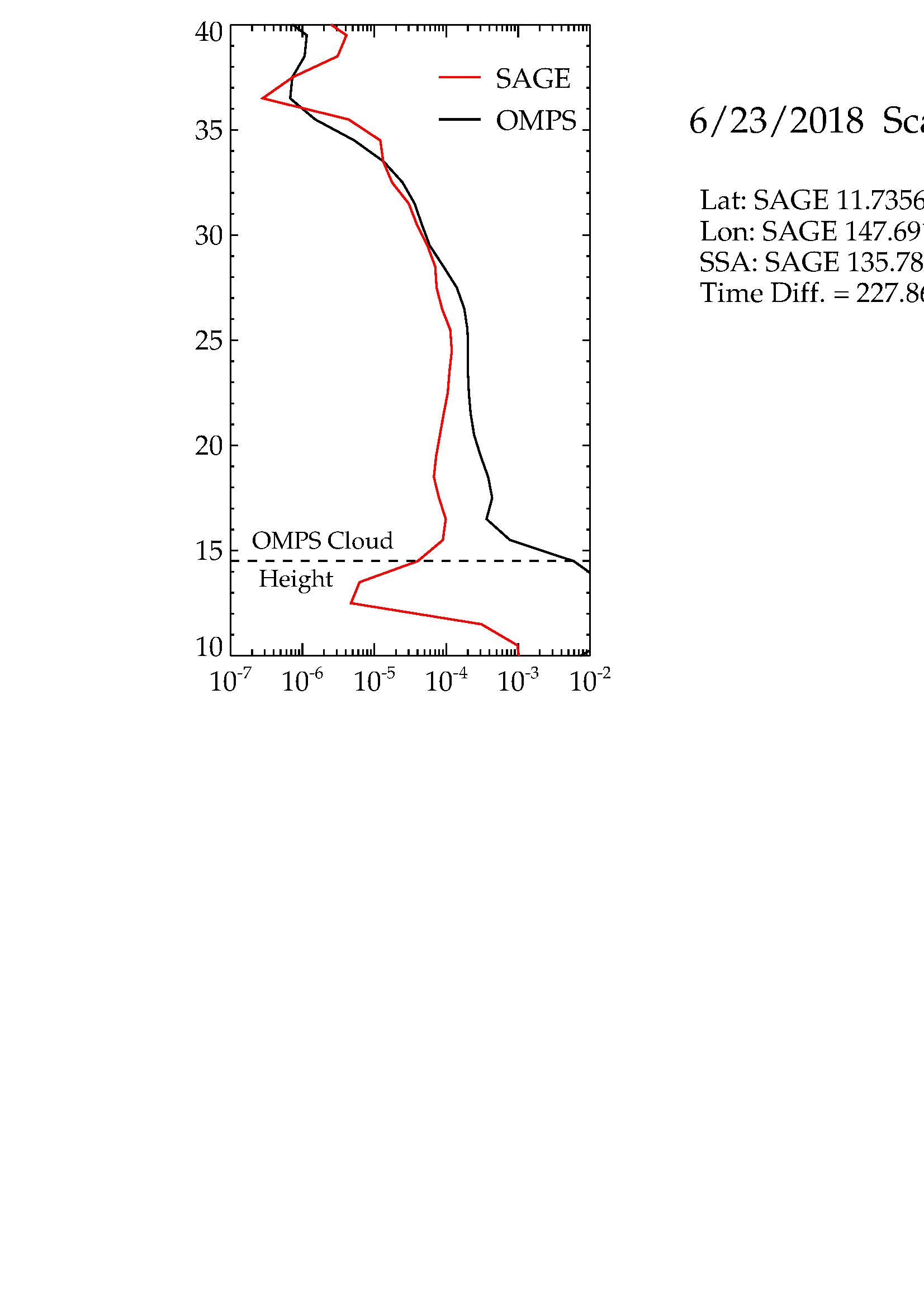 Backward Scatter Orbit
Forward Scatter Orbit
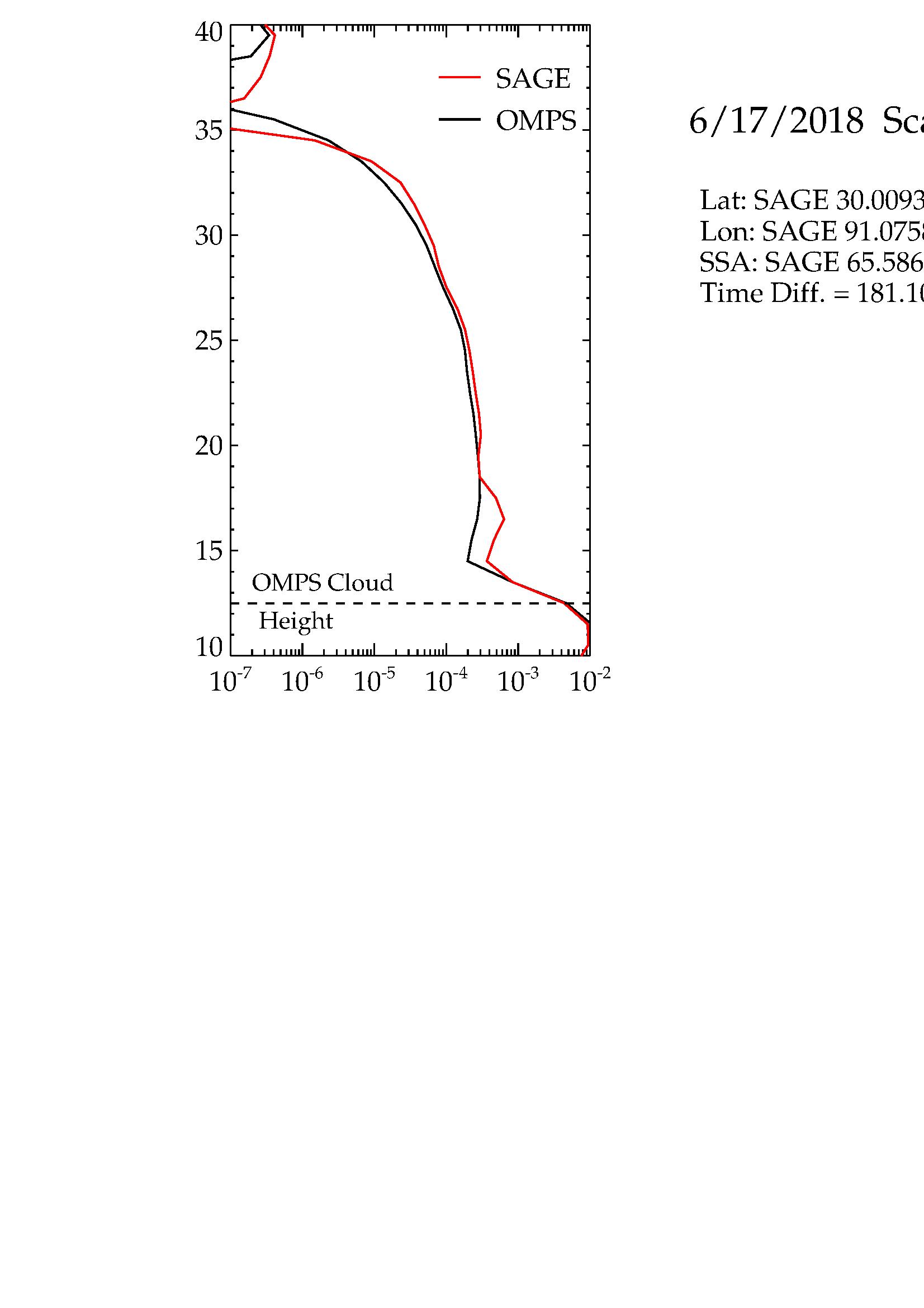 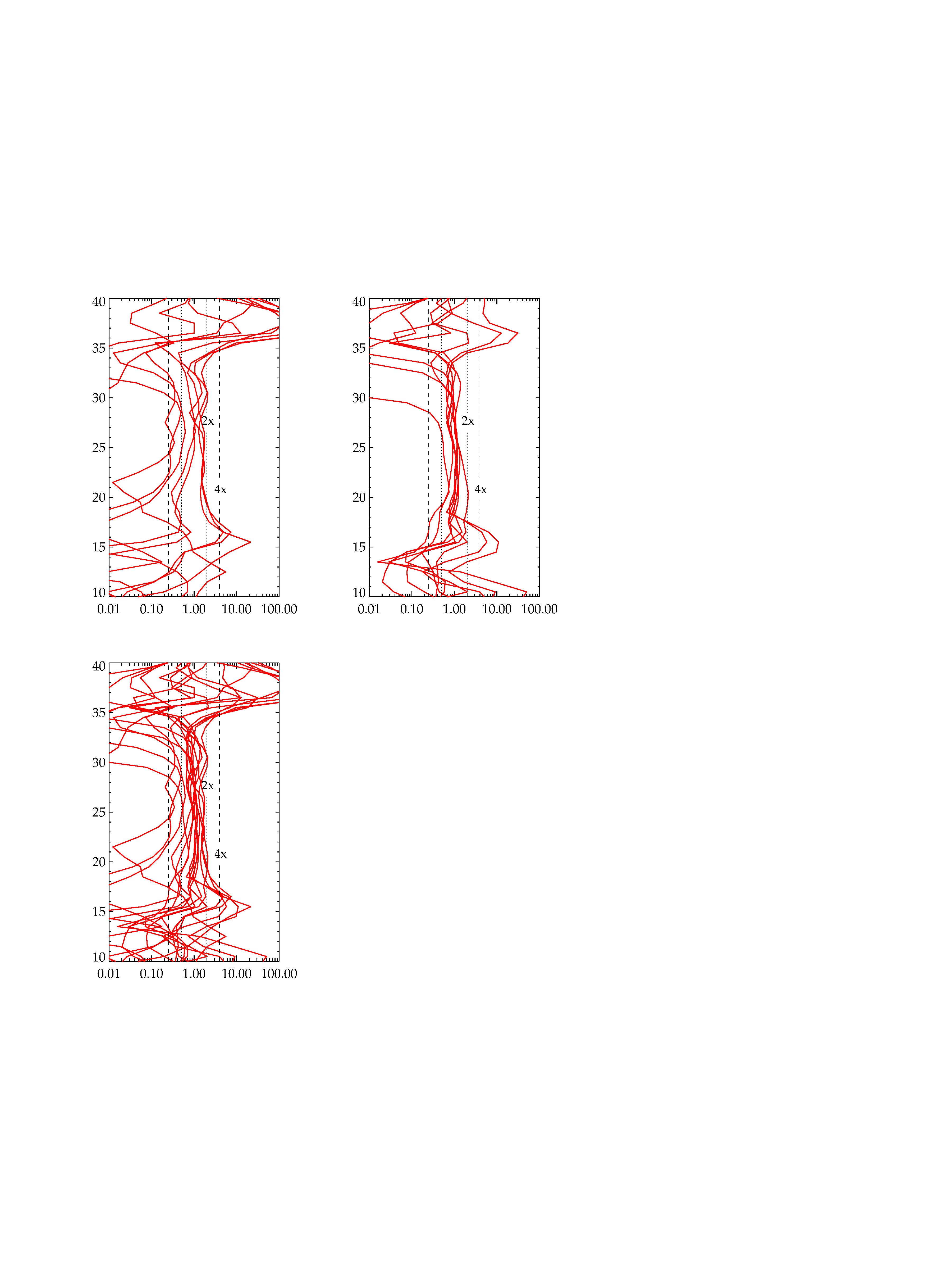 9 scan comparison
Sample scan
Sample scan
9 scan comparison
Tangent Height (km)
Tangent Height (km)
Extinction Ratio
Extinction Coeff. (km-1)
Extinction Coeff. (km-1)
Extinction Ratio
Backscatter retrievals have weak aerosol signals and are more sensitive to radiance errors such as stray light
[Speaker Notes: Backscatter example neither best nor worst]
Aerosol extinction comparisons to OMPS
Orbit F18020406.40
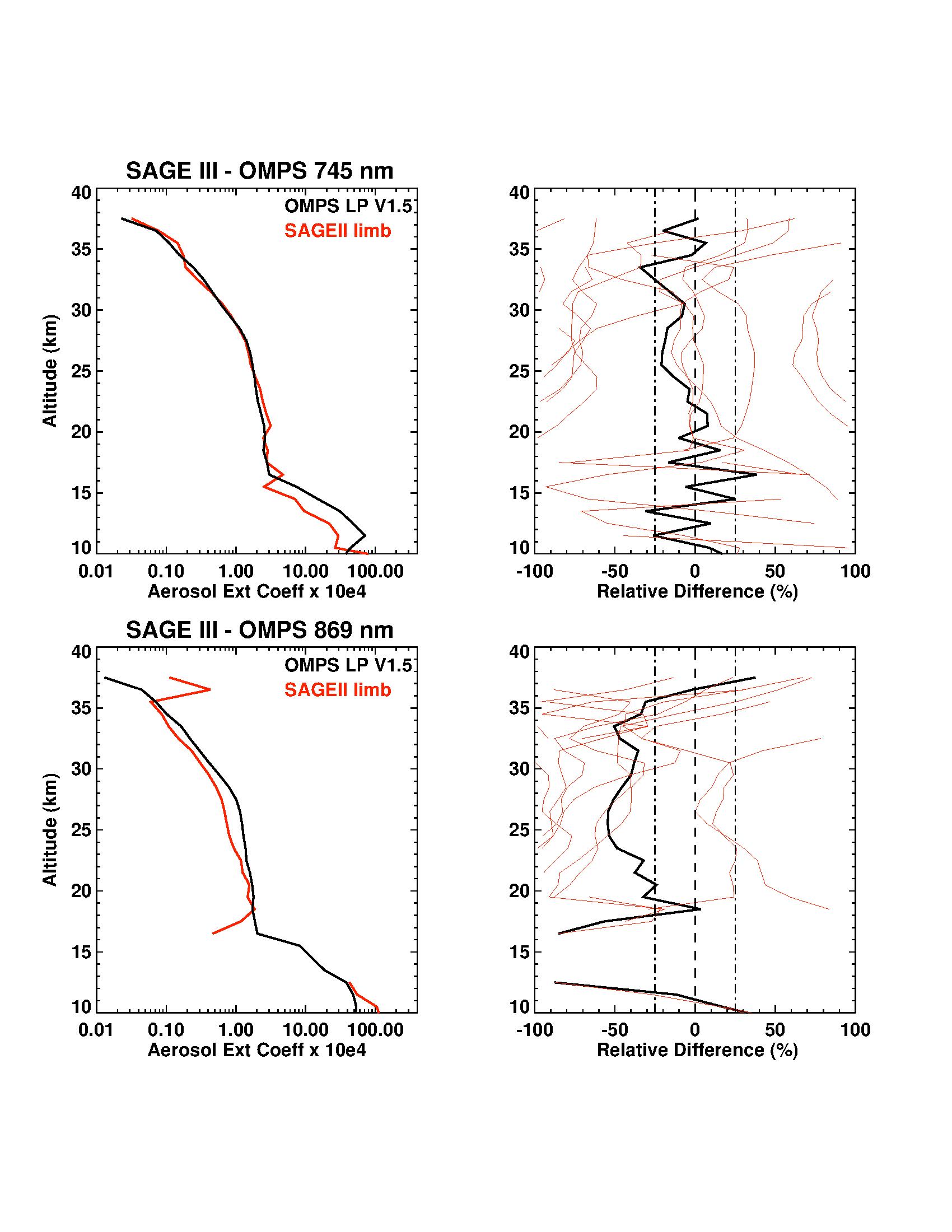 52 Side-scatter scans
745 nm
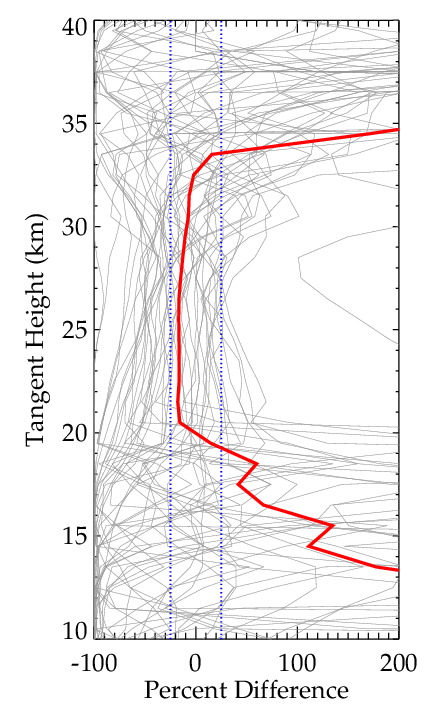 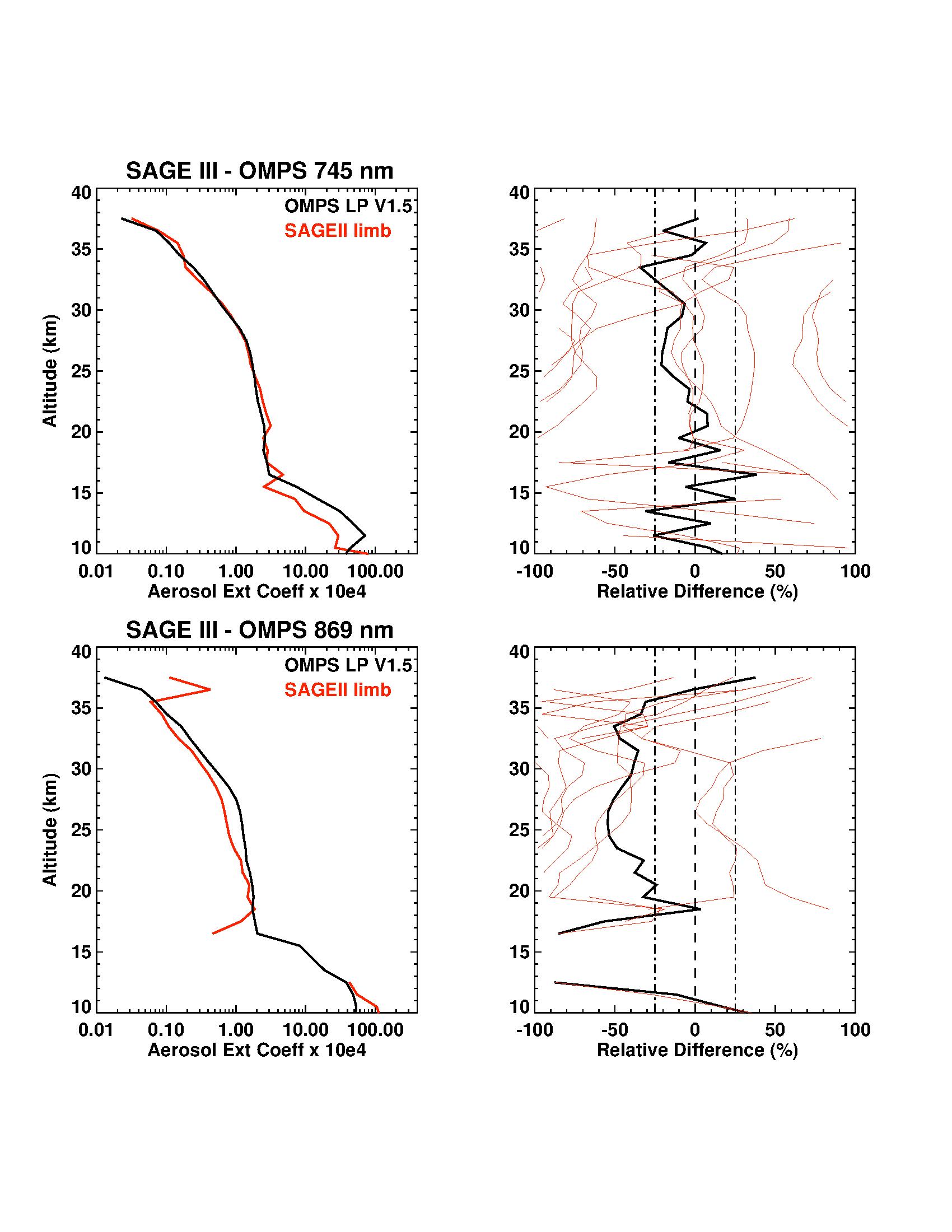 869 nm
675 nm
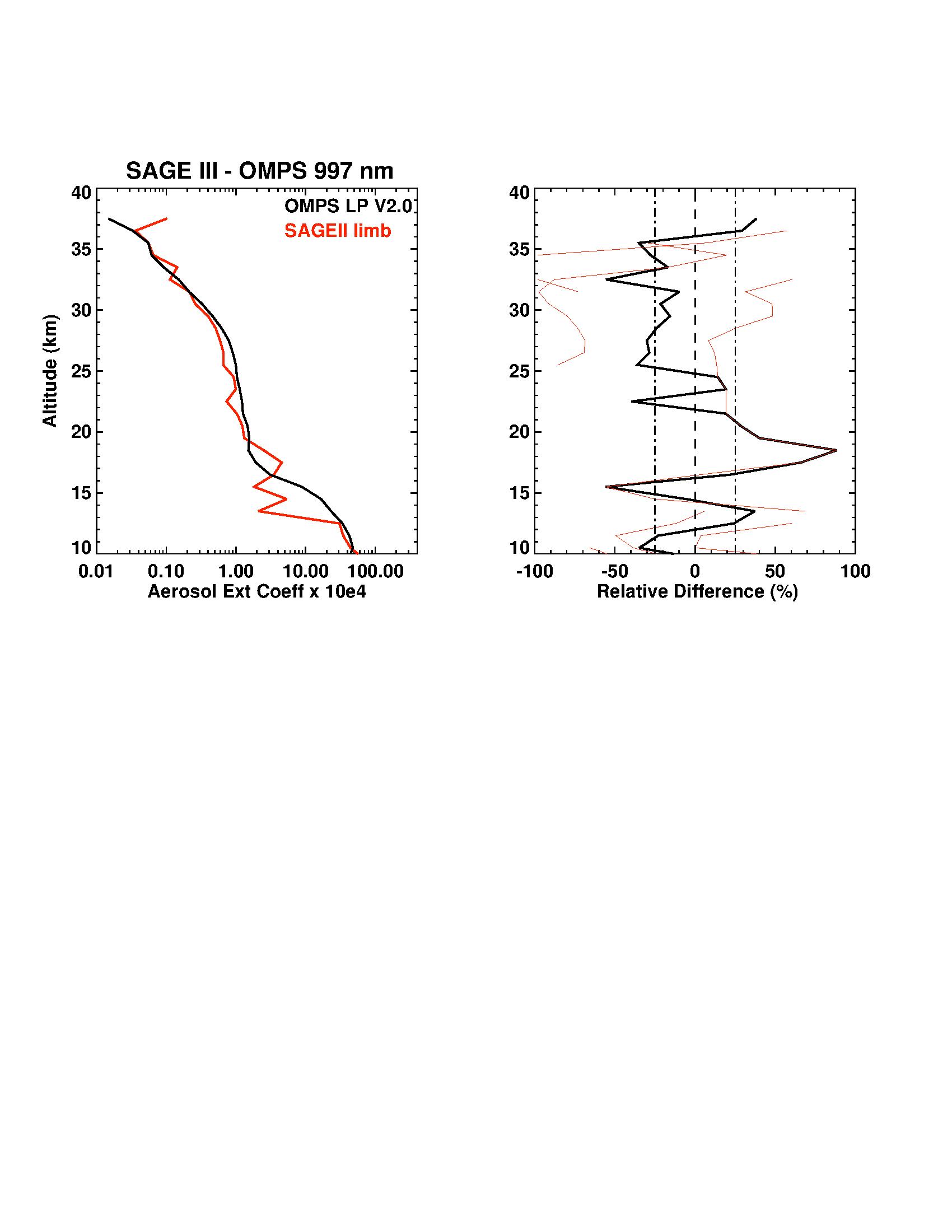 997 nm
Have we tuned our stray light correction to 675 nm ?
Conclusions
Stray light correction may be ‘good enough’ for forward scatter data
Tangent Height correction necessary but currently has large errors
We’ve squeezed as much as we should out of narrow comparisons with OMPS.  Broaden comparisons.  More data.

Path Forward
Concentrate LS operations on forward scattering
Find a way to tune RSAS tangent height corrections
Expand to multi-wavelength aerosol extinctions
Continue de-OMPSifying retrievals
Out-of-Field stray light is primary challenge
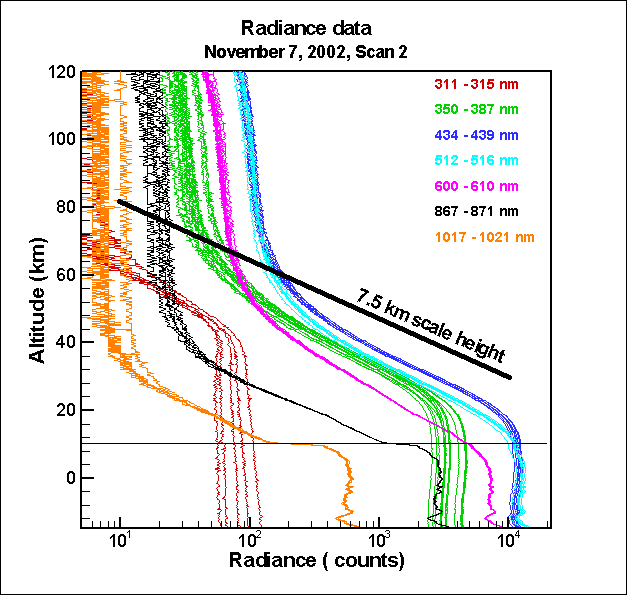 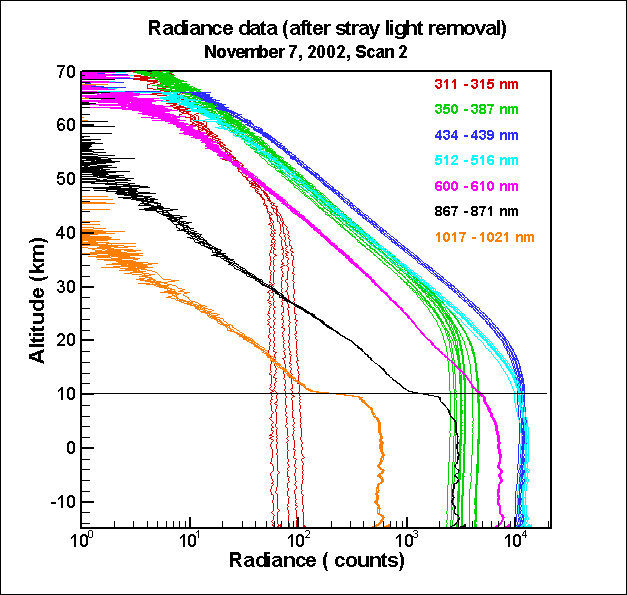 M3-SAGE LS Signal
M3-SAGE LS Signal
Telescope scatters bright Earth signal into higher altitude angles (in-band) 

Excess signal at retrieval normalization altitude

Primarily a VIS/NIR problem
Post-correction Rayleigh residuals
PSF deconvol. Method
Radiance Fit Method
353 nm
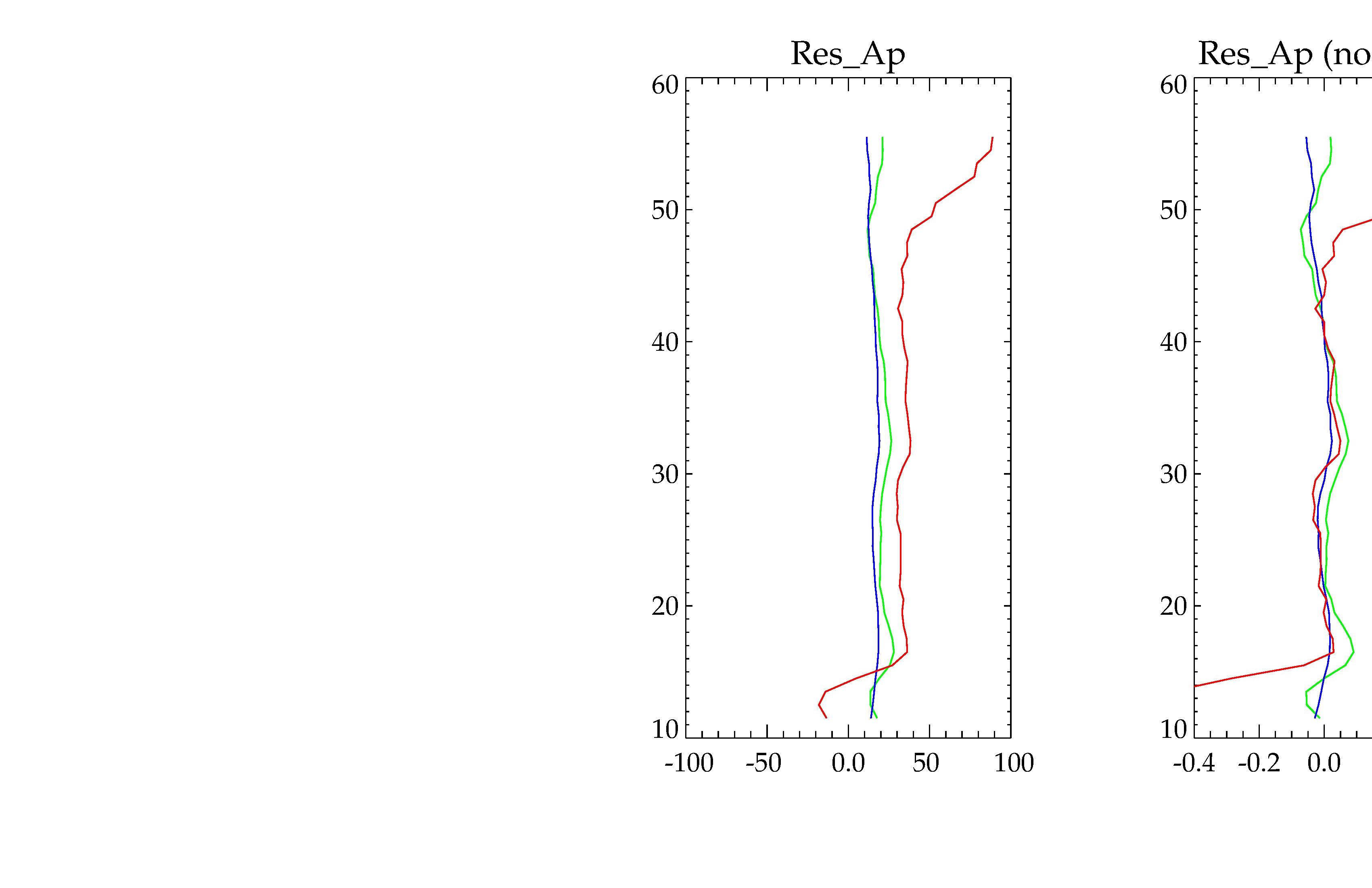 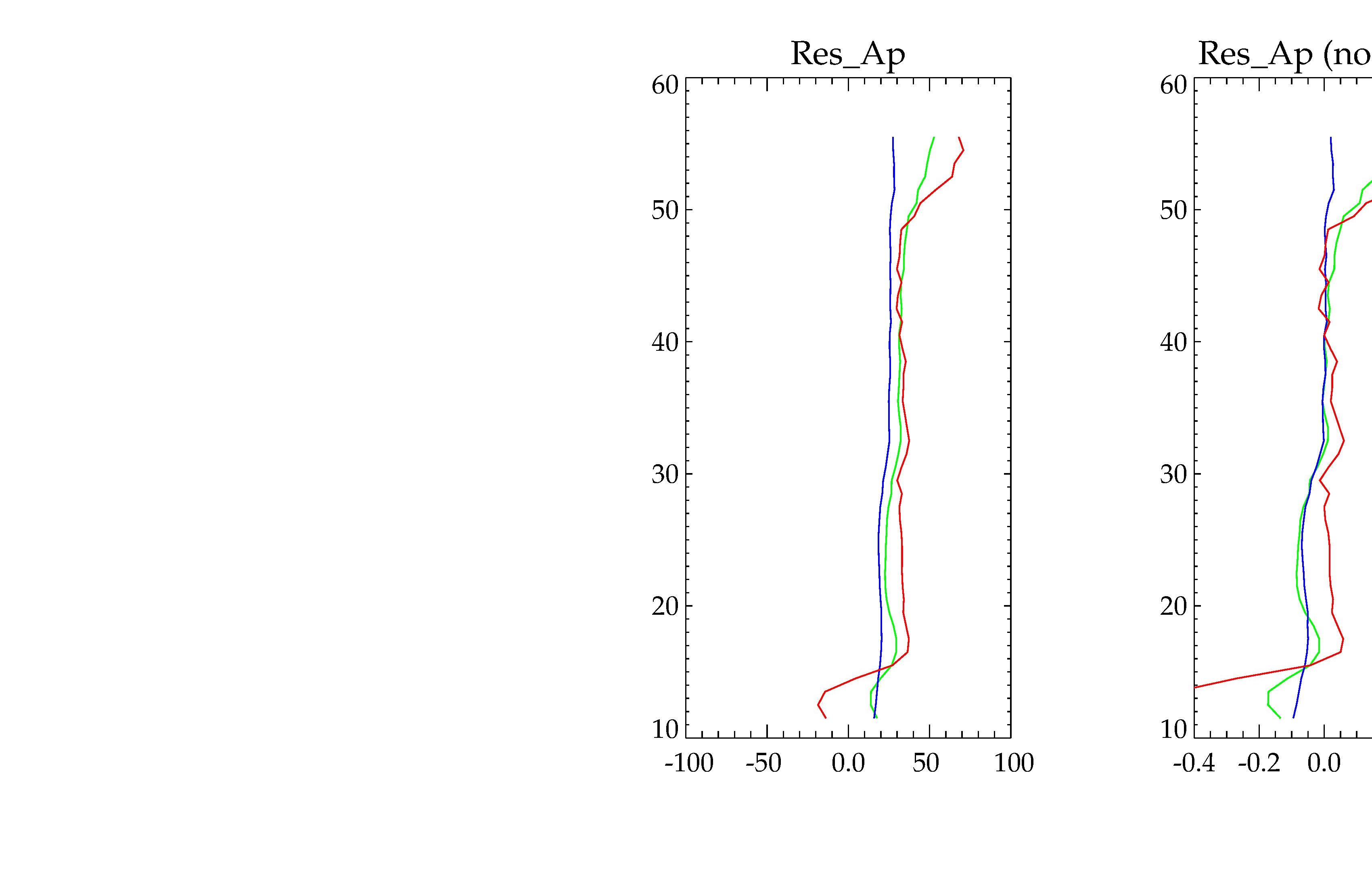 508 nm
675 nm
Tangent Height
Tangent Height
Percent Residual
Percent Residual
There are significant differences, but hard to say which method is better